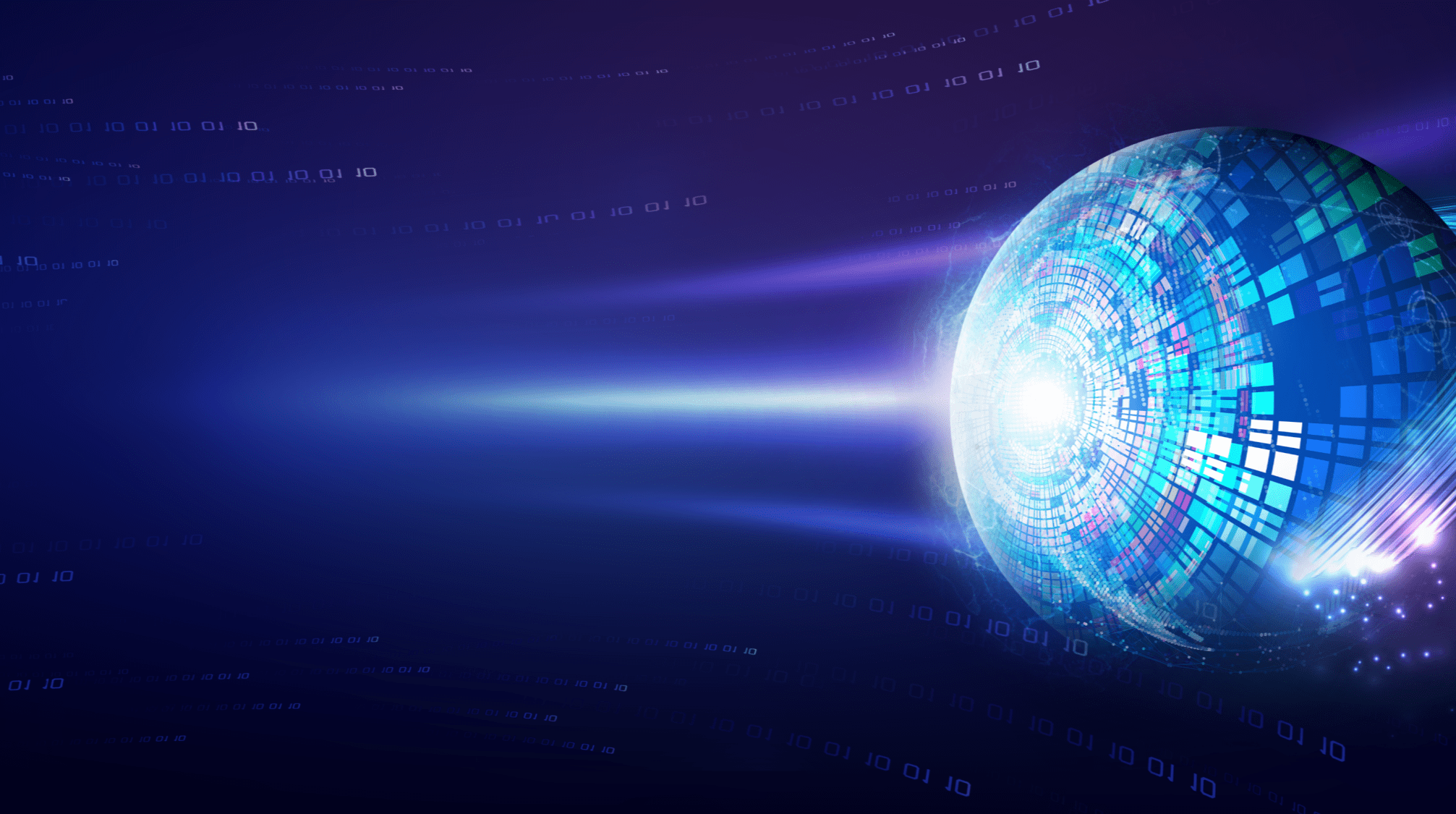 MTX
XX网络科技有限公司
XX NETWORK TECHNOLOGY CO., LTD.
科技之光永存
科技之光永存
科技创造未来
企业互联网科技风主题汇报
TECHNOLOGY CREATES THE FUTURE, BUSINESS REPORT SUMMARY, TEMPLATE MATERIAL, KEYNOTE SPEECH, BUSINESS ROADSHOW
MTX
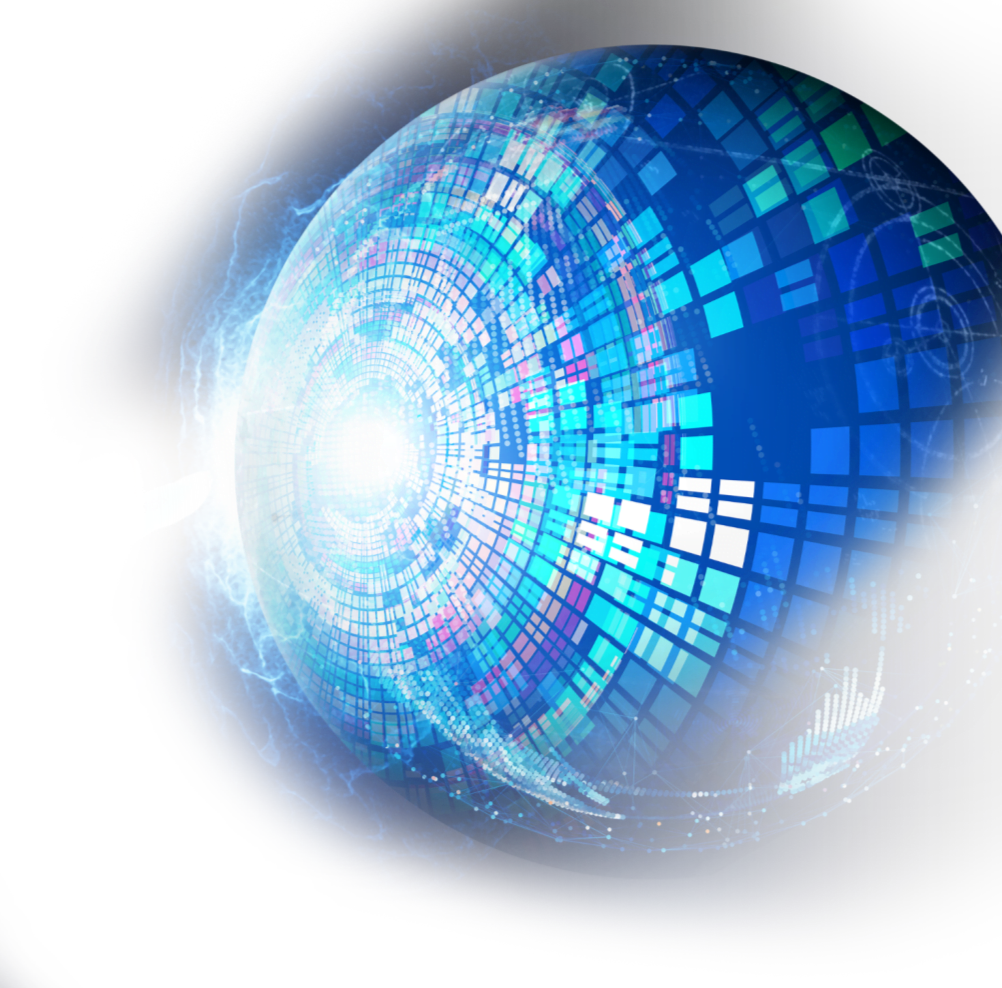 目 录
XX网络科技有限公司
XX NETWORK TECHNOLOGY CO., LTD.
CONTENTES
科技项目总结汇报
项目发展情况问题
问题解决方案提议
未来科技发展趋势
01.
02.
03.
04.
SCIENCE AND TECHNOLOGY PROJECT SUMMARY REPORT
SCIENCE AND TECHNOLOGY PROJECT SUMMARY REPORT
SCIENCE AND TECHNOLOGY PROJECT SUMMARY REPORT
SCIENCE AND TECHNOLOGY PROJECT SUMMARY REPORT
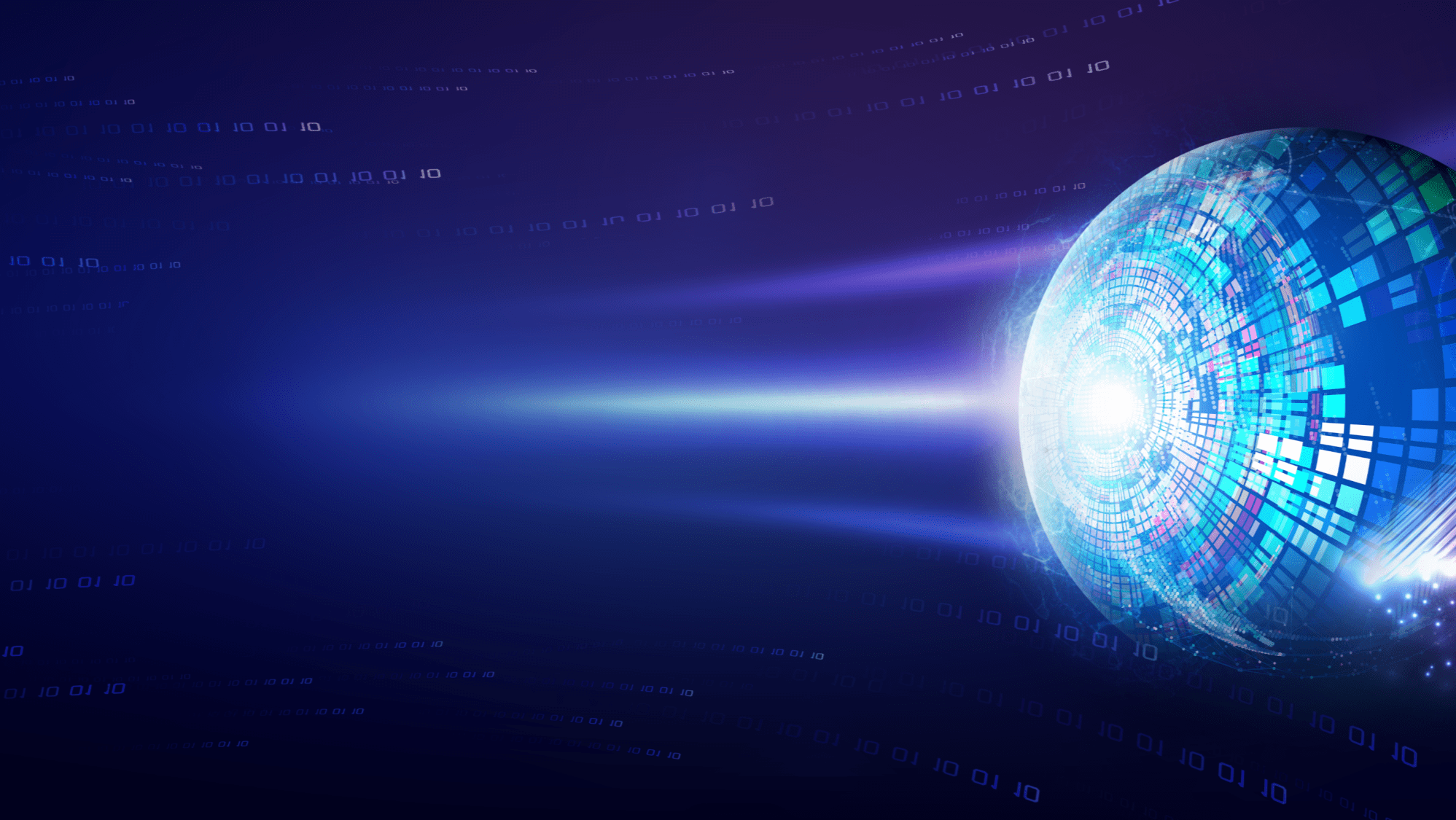 MTX
XX网络科技有限公司
XX NETWORK TECHNOLOGY CO., LTD.
PART 01
科技项目总结汇报
SCIENCE AND TECHNOLOGY PROJECT SUMMARY REPORT
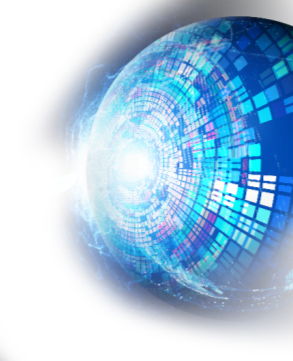 科技项目总结汇报
SCIENCE AND TECHNOLOGY PROJECT SUMMARY REPORT
添加标题
单击此处添加标题内容，内容要与标题相符，注意字体大小及文本匹配程度。
项目一
TECHNOLOGY CREATES THE FUTURE, BUSINESS REPORT SUMMARY,。
63%
项目二
45%
项目三
12%
Q.01
Q.04
Q.02
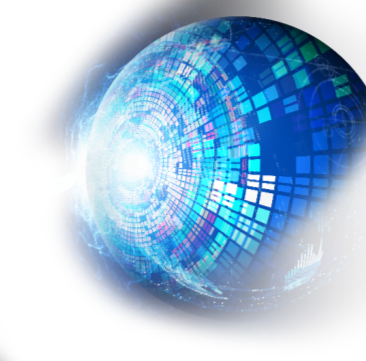 科技项目总结汇报
SCIENCE AND TECHNOLOGY PROJECT SUMMARY REPORT
添加标题
添加标题
添加标题
添加标题
单击此处添加标题内容，内容要与标题相符，注意字体大小及文本匹配程度。
单击此处添加标题内容，内容要与标题相符，注意字体大小及文本匹配程度。
单击此处添加标题内容，内容要与标题相符，注意字体大小及文本匹配程度。
单击此处添加标题内容，内容要与标题相符，注意字体大小及文本匹配程度。
科技
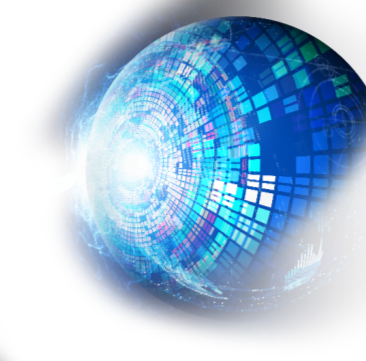 科技项目总结汇报
SCIENCE AND TECHNOLOGY PROJECT SUMMARY REPORT
添加标题
添加标题
添加标题
单击此处添加标题内容，内容要与标题相符，注意字体大小及文本匹配程度。
单击此处添加标题内容，内容要与标题相符，注意字体大小及文本匹配程度。
单击此处添加标题内容，内容要与标题相符，注意字体大小及文本匹配程度。
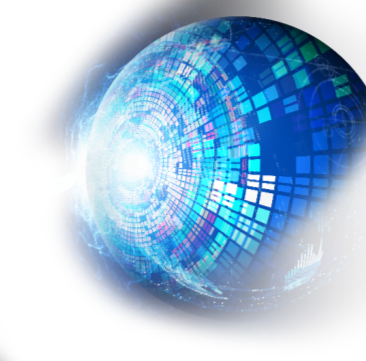 科技项目总结汇报
SCIENCE AND TECHNOLOGY PROJECT SUMMARY REPORT
添加标题
添加标题
添加标题
添加标题
单击此处添加标题内容，内容要与标题相符。
单击此处添加标题内容，内容要与标题相符。
单击此处添加标题内容，内容要与标题相符。
单击此处添加标题内容，内容要与标题相符。
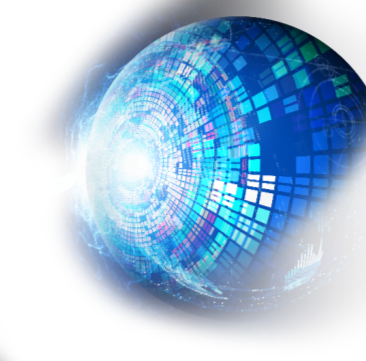 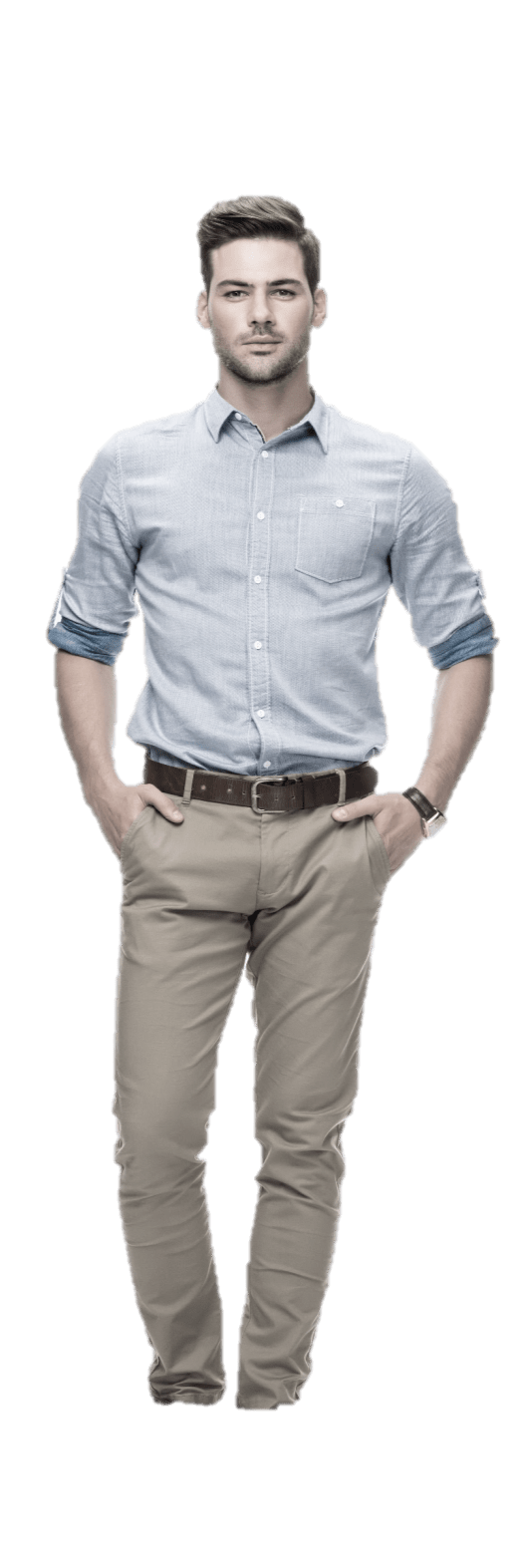 科技项目总结汇报
SCIENCE AND TECHNOLOGY PROJECT SUMMARY REPORT
添加标题
添加标题
科学创造价值
单击此处添加标题内容，内容要与标题相符，注意字体大小及文本匹配程度。
单击此处添加标题内容，内容要与标题相符，注意字体大小及文本匹配程度。
SCIENCE CREATES VALUE
单击此处添加标题内容，内容要与标题相符，注意字体大小及文本匹配程度。
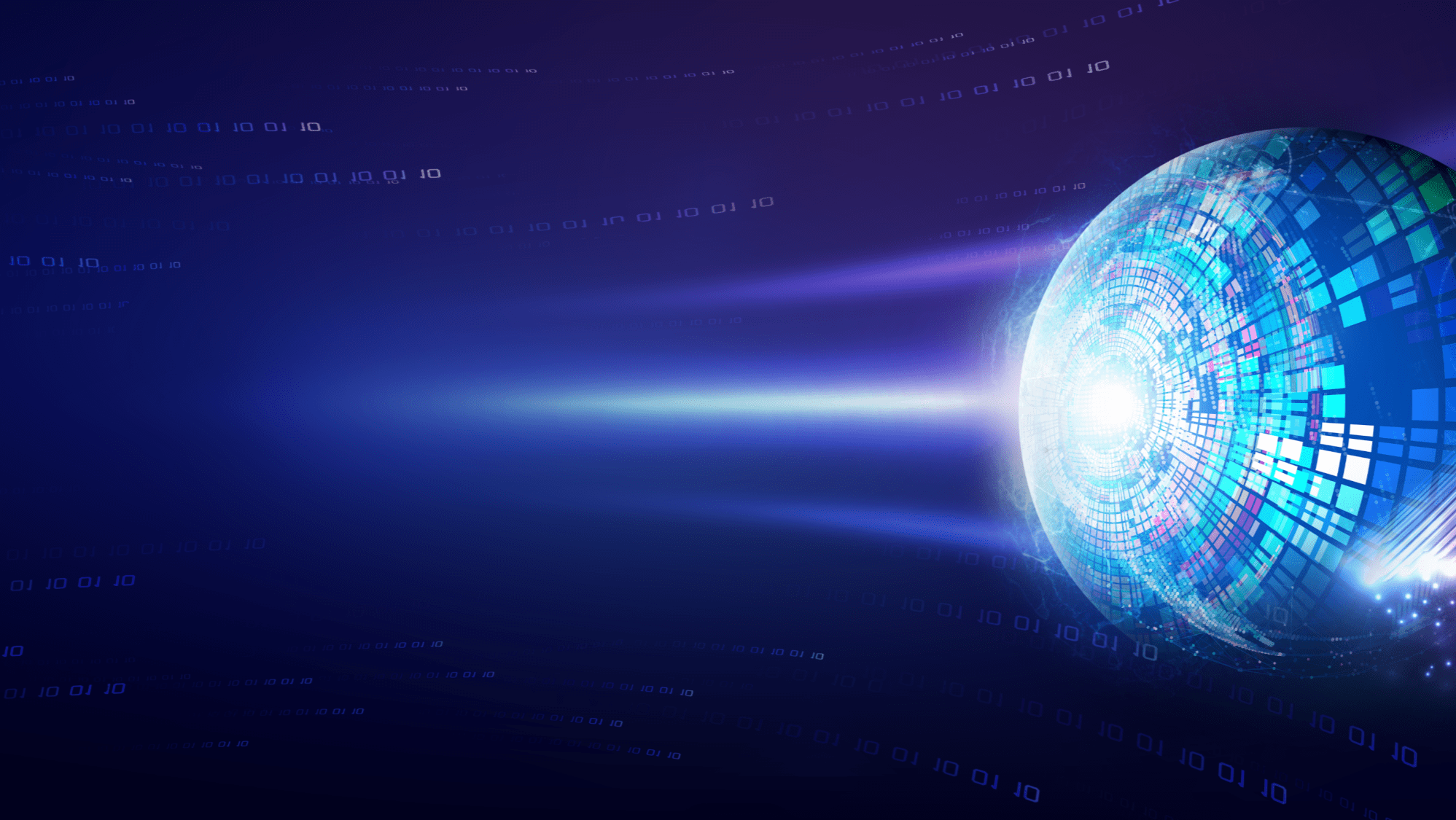 MTX
XX网络科技有限公司
XX NETWORK TECHNOLOGY CO., LTD.
PART 02
项目发展情况问题
SCIENCE AND TECHNOLOGY PROJECT SUMMARY REPORT
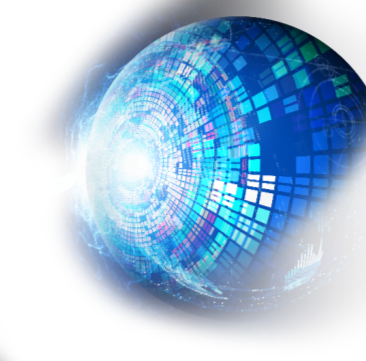 项目发展情况问题
SCIENCE AND TECHNOLOGY PROJECT SUMMARY REPORT
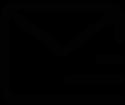 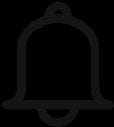 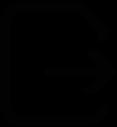 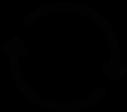 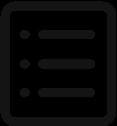 添加标题
添加标题
添加标题
添加标题
单击此处添加标题内容标题要与内容相符注意字体大小及位置。
单击此处添加标题内容标题要与内容相符注意字体大小及位置。
单击此处添加标题内容标题要与内容相符注意字体大小及位置。
单击此处添加标题内容标题要与内容相符注意字体大小及位置。
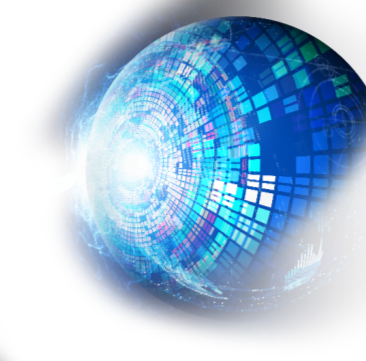 项目发展情况问题
SCIENCE AND TECHNOLOGY PROJECT SUMMARY REPORT
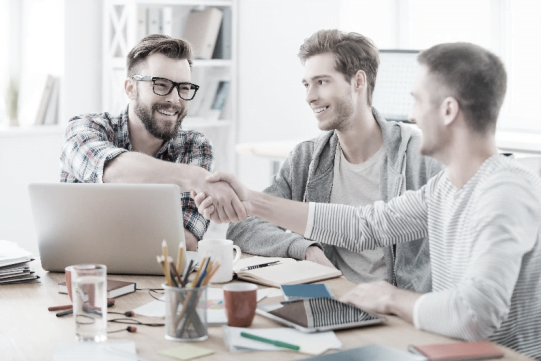 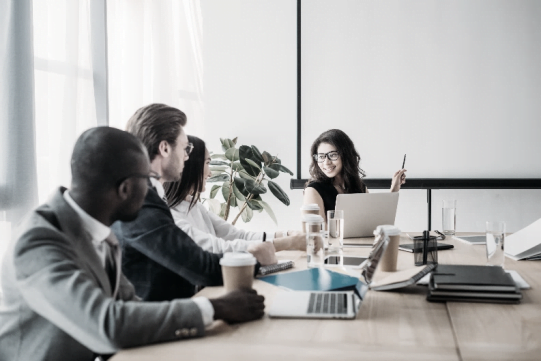 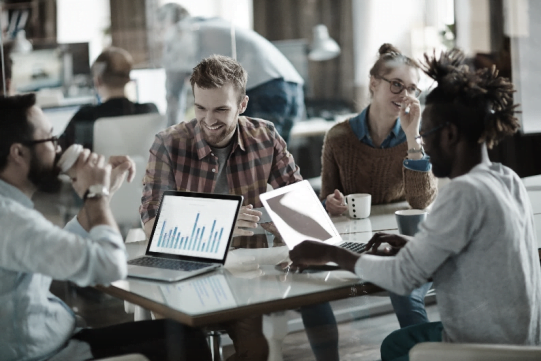 添加标题
添加标题
添加标题
单击此处添加标题内容，标题要与内容相符，注意字体大小及位置。
单击此处添加标题内容，标题要与内容相符，注意字体大小及位置。
单击此处添加标题内容，标题要与内容相符，注意字体大小及位置。
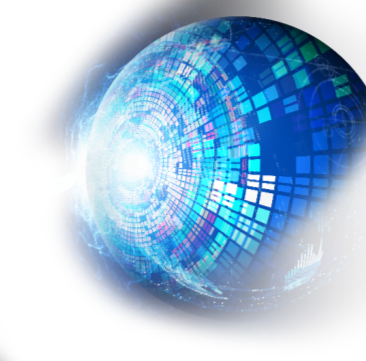 项目发展情况问题
SCIENCE AND TECHNOLOGY PROJECT SUMMARY REPORT
添加标题
单击此处添加标题内容，内容要与标题相符，注意字体大小及文本匹配程度。
单击此处添加标题内容，内容要与标题相符，注意字体大小及文本匹配程度。
单击此处添加标题内容，内容要与标题相符，注意字体大小及文本匹配程度。
单击此处添加标题内容，内容要与标题相符，注意字体大小及文本匹配程度。
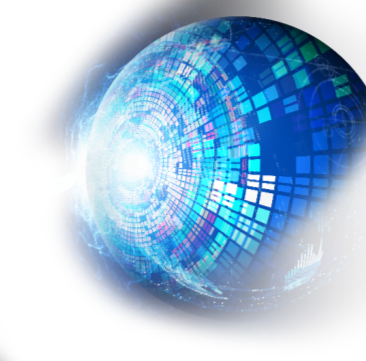 项目发展情况问题
SCIENCE AND TECHNOLOGY PROJECT SUMMARY REPORT
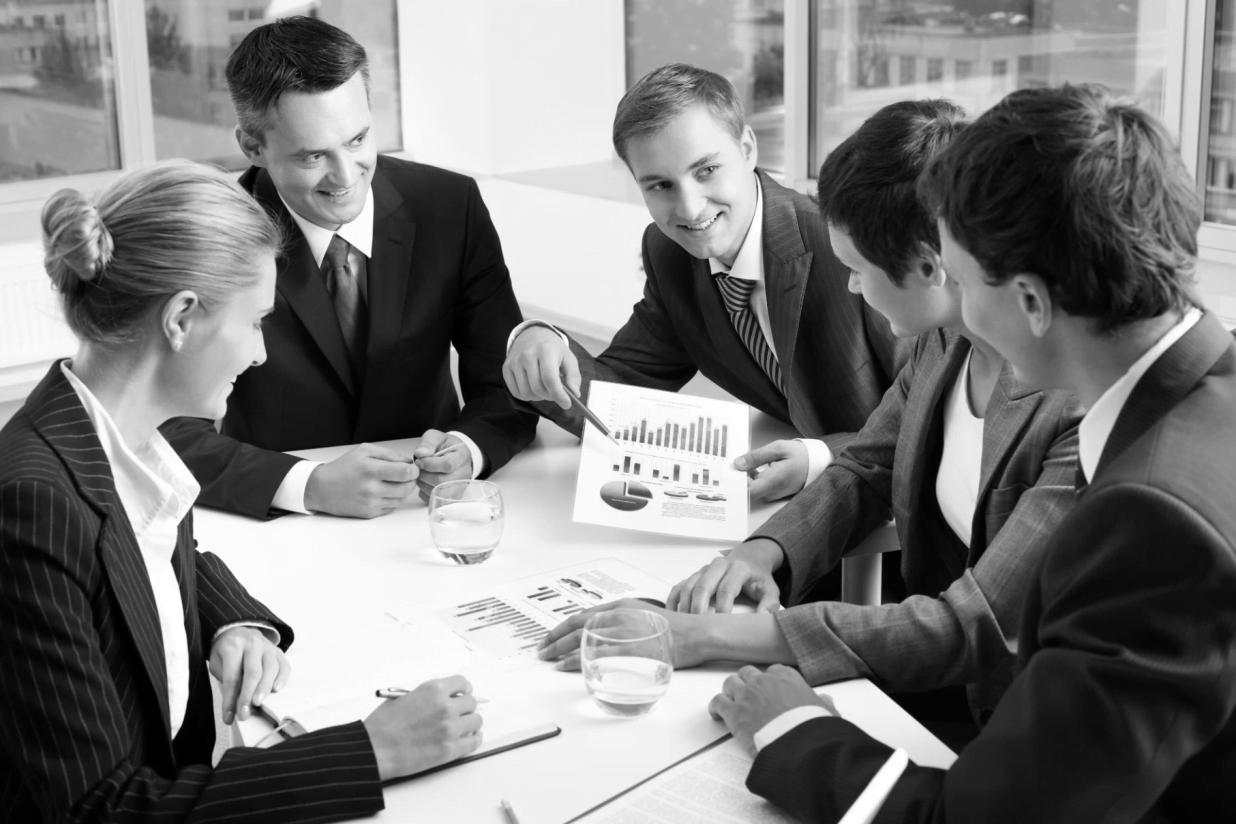 添加标题
单击此处添加标题内容，标题要与内容相符，注意字体大小。
单击此处添加标题内容，标题要与内容相符，注意字体大小。
单击此处添加标题内容，标题要与内容相符，注意字体大小。
单击此处添加标题内容，标题要与内容相符，注意字体大小。
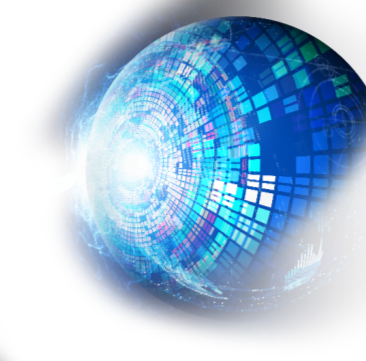 项目发展情况问题
SCIENCE AND TECHNOLOGY PROJECT SUMMARY REPORT
添加标题
添加标题
添加标题
添加标题
01
03
单击此处添加标题内容，内容要与标题相符。
单击此处添加标题内容，内容要与标题相符。
单击此处添加标题内容，内容要与标题相符。
单击此处添加标题内容，内容要与标题相符。
02
04
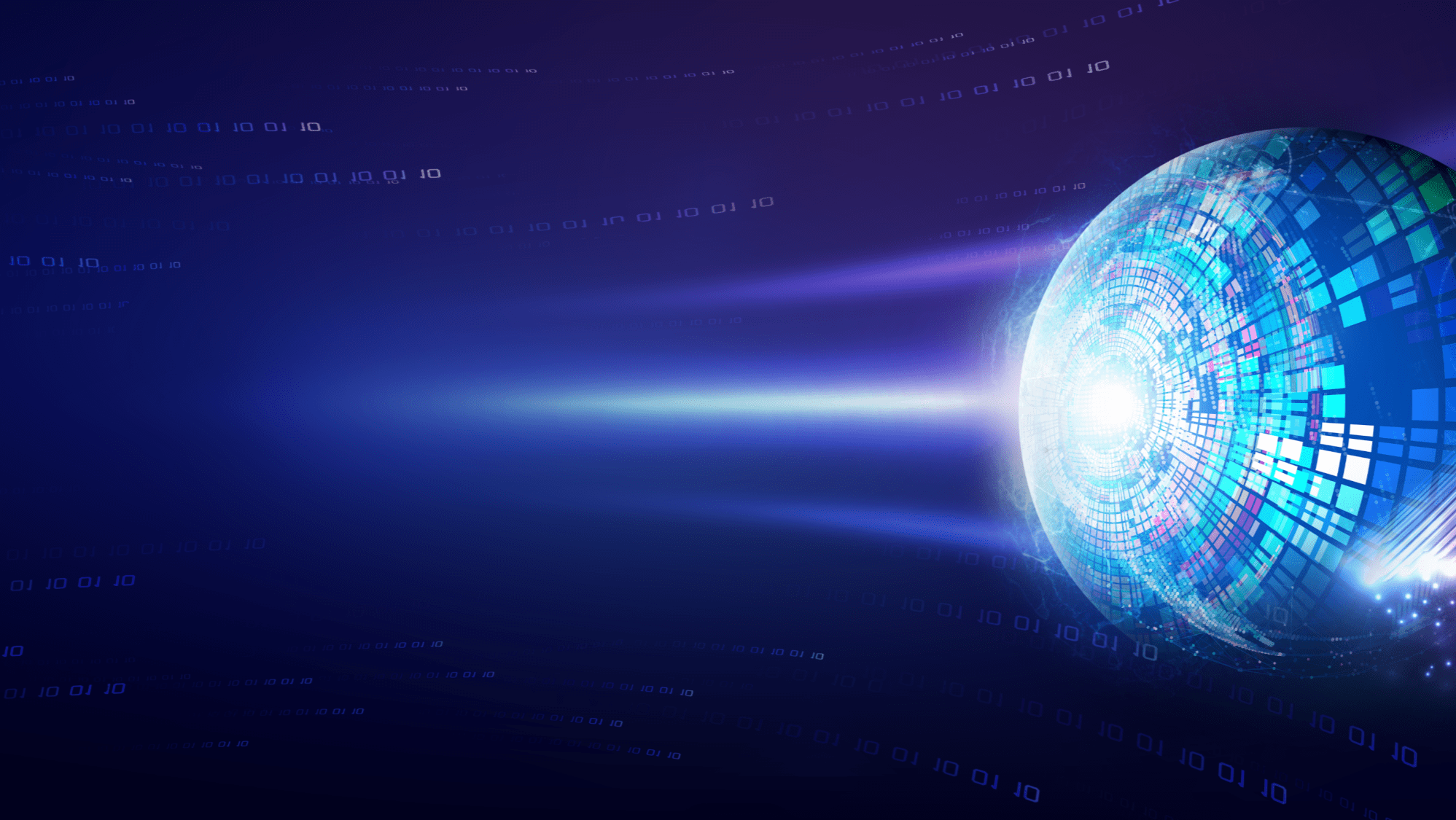 MTX
XX网络科技有限公司
XX NETWORK TECHNOLOGY CO., LTD.
PART 03
问题解决方案提议
SCIENCE AND TECHNOLOGY PROJECT SUMMARY REPORT
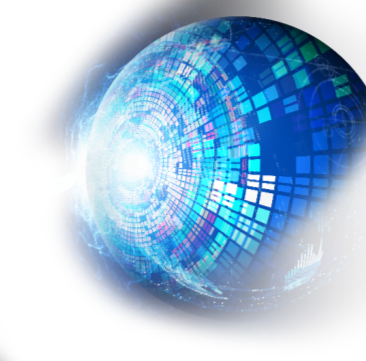 问题解决方案提议
SCIENCE AND TECHNOLOGY PROJECT SUMMARY REPORT
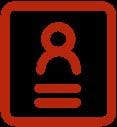 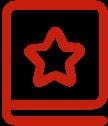 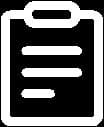 添加标题
添加标题
添加标题
单击此处添加标题内容，标题要与内容相符，单击此处添加标题内容。
单击此处添加标题内容，标题要与内容相符，单击此处添加标题内容。
单击此处添加标题内容，标题要与内容相符，单击此处添加标题内容。
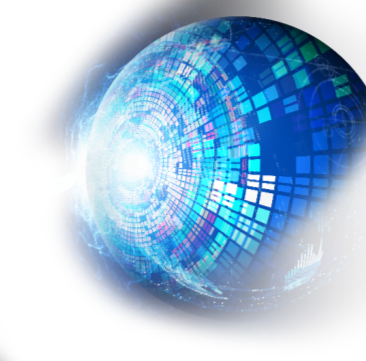 问题解决方案提议
SCIENCE AND TECHNOLOGY PROJECT SUMMARY REPORT
添加标题
单击此处添加标题内容，内容要与标题相符，注意字体大小及文本匹配程度。
单击此处添加标题内容，内容要与标题相符，注意字体大小及文本匹配程度。
单击此处添加标题内容，内容要与标题相符，注意字体大小及文本匹配程度。
单击此处添加标题内容，内容要与标题相符，注意字体大小及文本匹配程度。
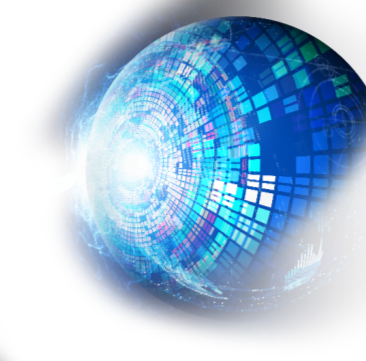 问题解决方案提议
SCIENCE AND TECHNOLOGY PROJECT SUMMARY REPORT
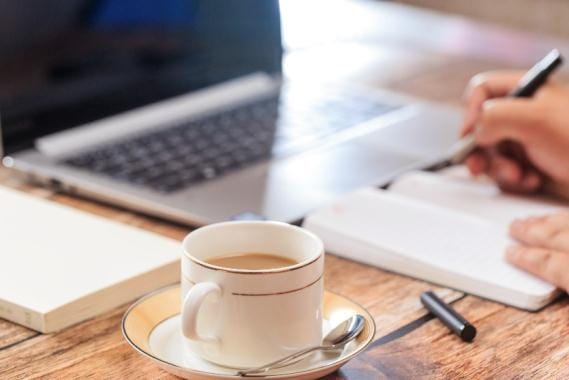 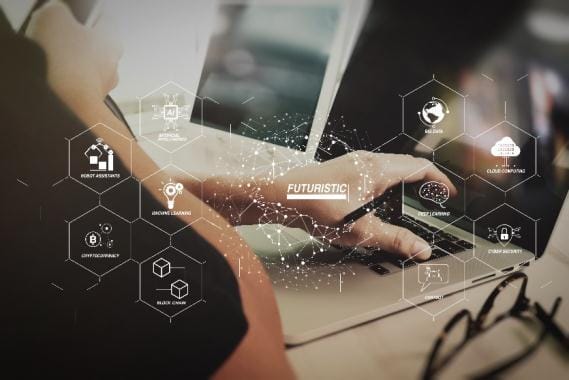 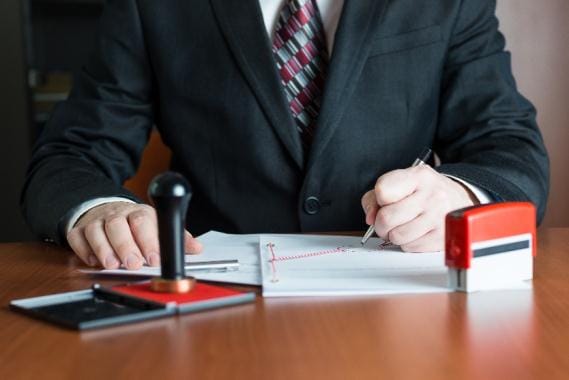 添加标题
添加标题
添加标题
86%
765m
添加标题
单击此处添加标题内容，标题要与内容相符，并且注意字体大小。
单击此处添加标题内容，标题要与内容相符，并且注意字体大小。
单击此处添加标题内容，标题要与内容相符，并且注意字体大小及文本匹配程度。
单击此处添加标题内容，标题要与内容相符，并且注意字体大小及文本匹配程度。
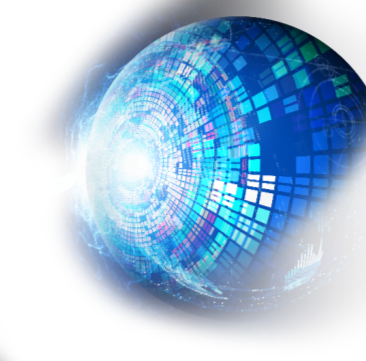 问题解决方案提议
SCIENCE AND TECHNOLOGY PROJECT SUMMARY REPORT
添加标题
添加标题
添加标题
单击此处添加标题内容，标题要与内容相符，单击此处添加标题内容。单击此处添加标题内容，标题要与内容相符。
单击此处添加标题内容，标题要与内容相符，单击此处添加标题内容。单击此处添加标题内容，标题要与内容相符。
单击此处添加标题内容，标题要与内容相符，单击此处添加标题内容。单击此处添加标题内容，标题要与内容相符。
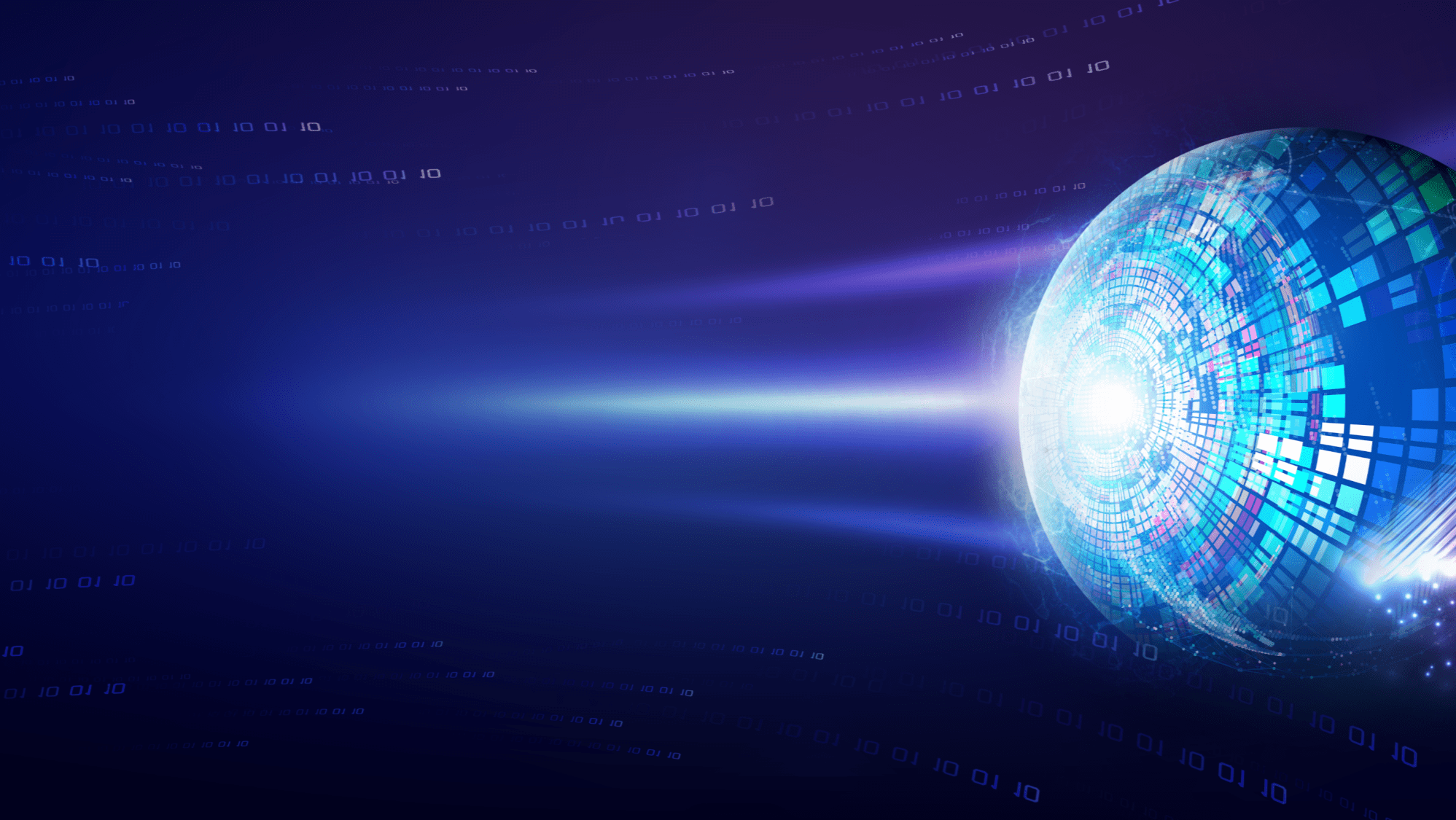 MTX
XX网络科技有限公司
XX NETWORK TECHNOLOGY CO., LTD.
PART 04
未来科技发展趋势
SCIENCE AND TECHNOLOGY PROJECT SUMMARY REPORT
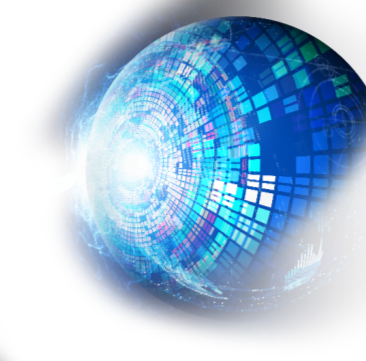 未来科技发展趋势
SCIENCE AND TECHNOLOGY PROJECT SUMMARY REPORT
添加标题
单击此处添加标题内容，标题要与内容相符，并且注意字体大小。
单击此处添加标题内容，标题要与内容相符，并且注意字体大小。
单击此处添加标题内容，标题要与内容相符，并且注意字体大小及文本匹配程度。
单击此处添加标题内容，标题要与内容相符，并且注意字体大小及文本匹配程度。
01
02
行业PPT模板http:// www.PPT818.com/hangye/
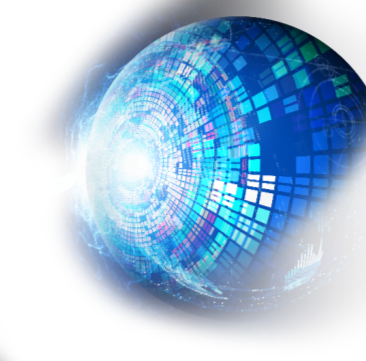 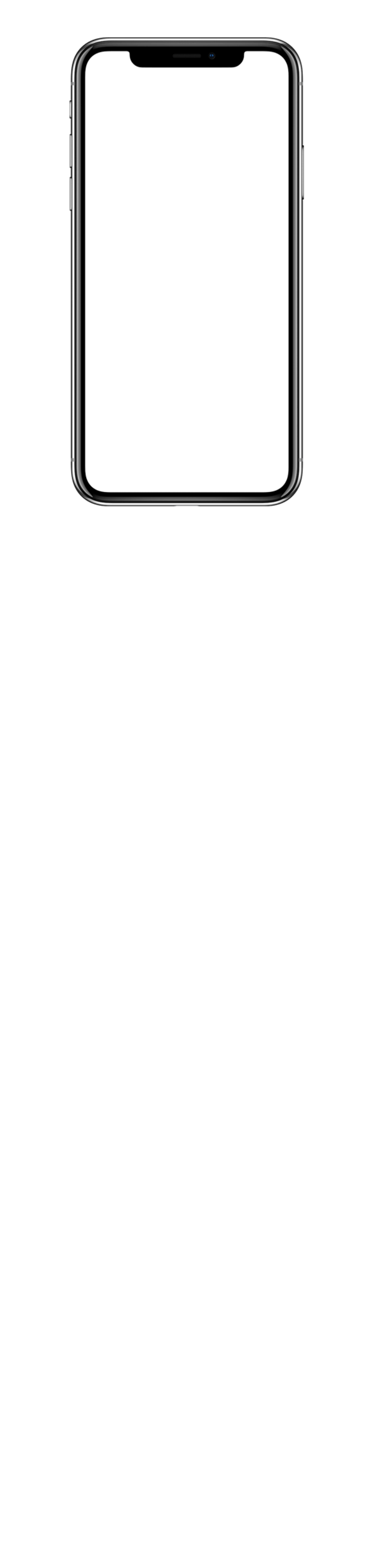 未来科技发展趋势
SCIENCE AND TECHNOLOGY PROJECT SUMMARY REPORT
添加标题
单击此处添加标题内容，标题要与内容相符，注意字体大小。
单击此处添加标题内容，标题要与内容相符，注意字体大小。
单击此处添加标题内容，标题要与内容相符，注意字体大小。
单击此处添加标题内容，标题要与内容相符，注意字体大小。
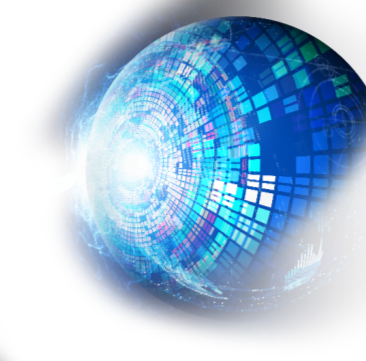 未来科技发展趋势
SCIENCE AND TECHNOLOGY PROJECT SUMMARY REPORT
添加标题
85%
单击此处添加标题内容，内容要与标题相符，注意字体大小及文本匹配程度。
46%
单击此处添加标题内容，内容要与标题相符，注意字体大小及文本匹配程度。
单击此处添加标题内容，内容要与标题相符，注意字体大小及文本匹配程度。
23%
单击此处添加标题内容，内容要与标题相符，注意字体大小及文本匹配程度。
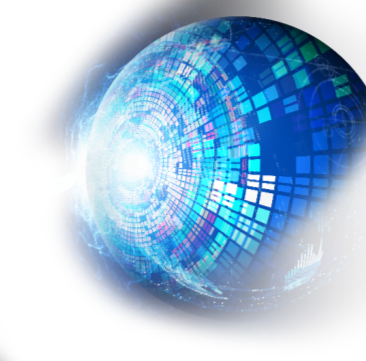 未来科技发展趋势
SCIENCE AND TECHNOLOGY PROJECT SUMMARY REPORT
单击此处添加标题内容，标题要与内容相符，注意字体大小。单击此处添加标题内容，标题要与内容相符，注意字体大小。单击此处添加标题内容，标题要与内容相符，注意字体大小。
单击此处添加标题内容，标题要与内容相符，注意字体大小。单击此处添加标题内容，标题要与内容相符，注意字体大小。单击此处添加标题内容，标题要与内容相符，注意字体大小。
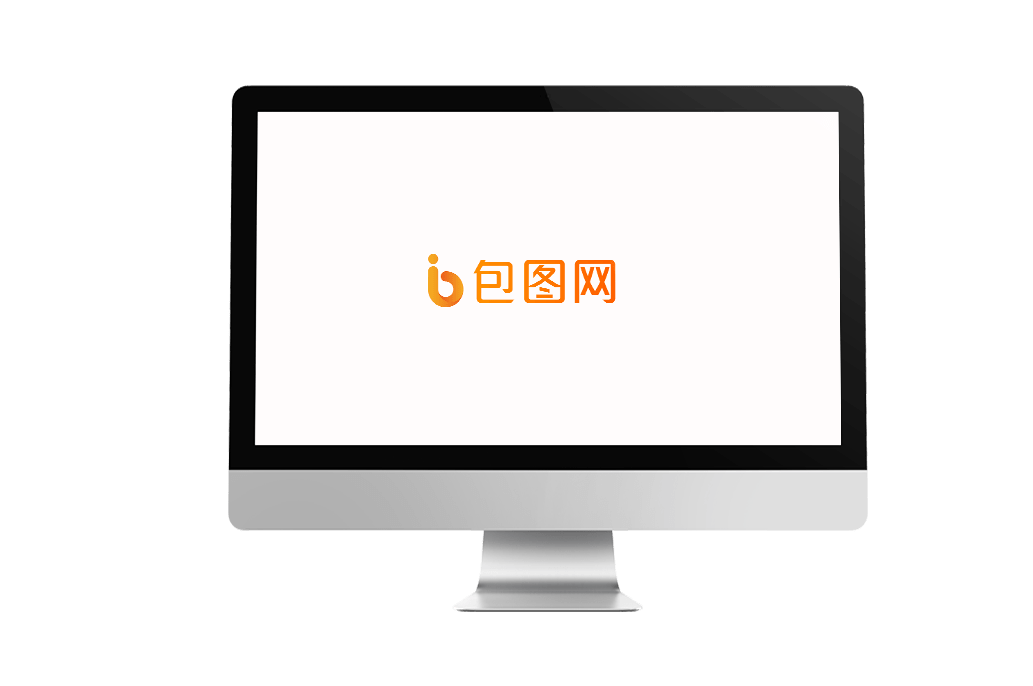 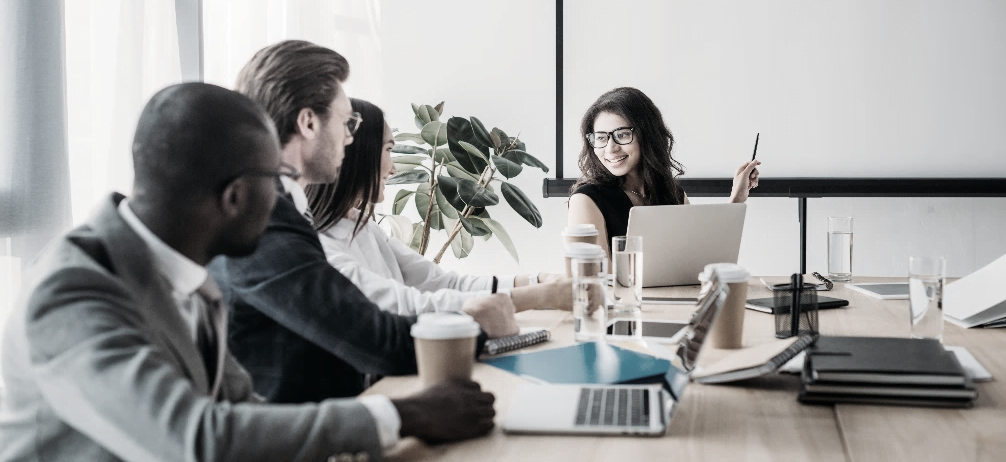 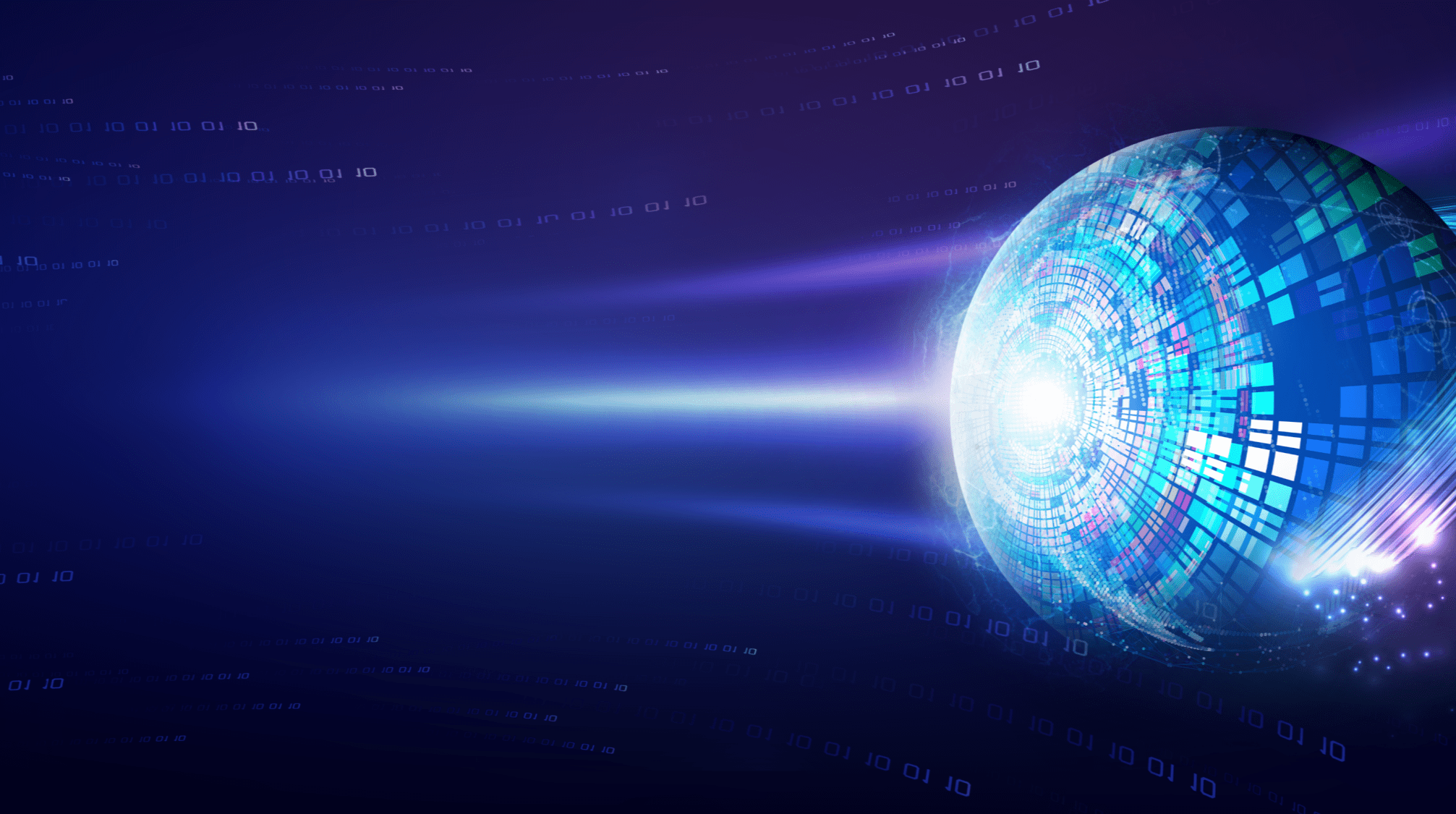 MTX
XX网络科技有限公司
XX NETWORK TECHNOLOGY CO., LTD.
科技之光永存
科技之光永存
谢谢观看
企业互联网科技风主题汇报
TECHNOLOGY CREATES THE FUTURE, BUSINESS REPORT SUMMARY, TEMPLATE MATERIAL, KEYNOTE SPEECH, BUSINESS ROADSHOW
第一PPT
20XX年XX月